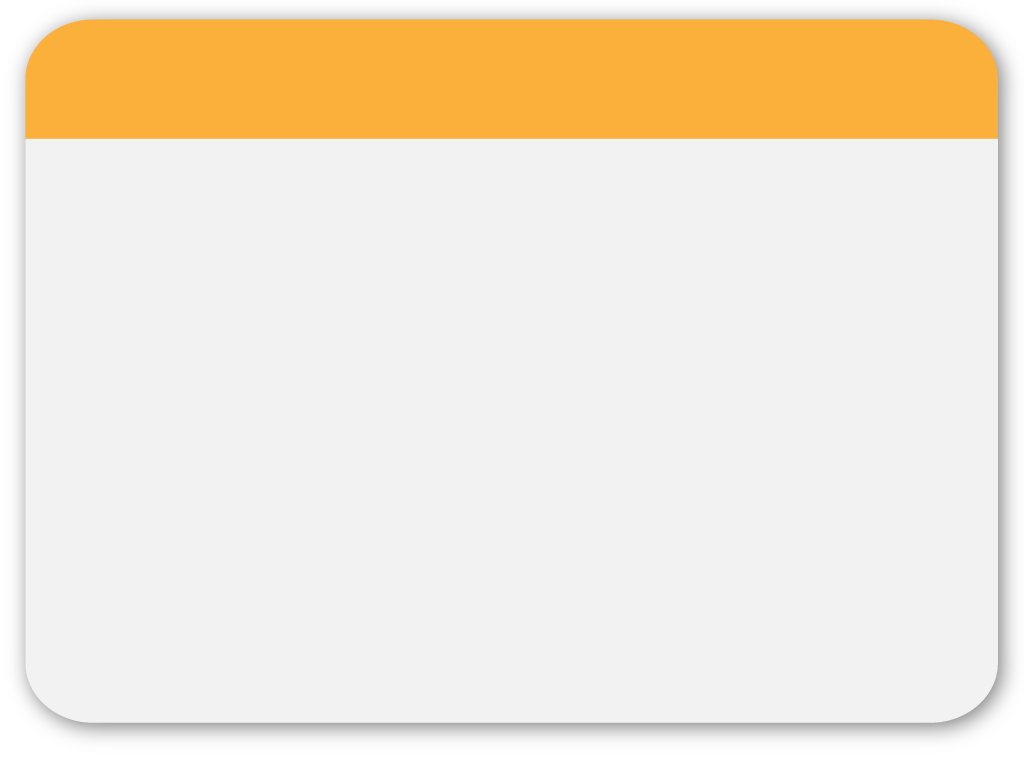 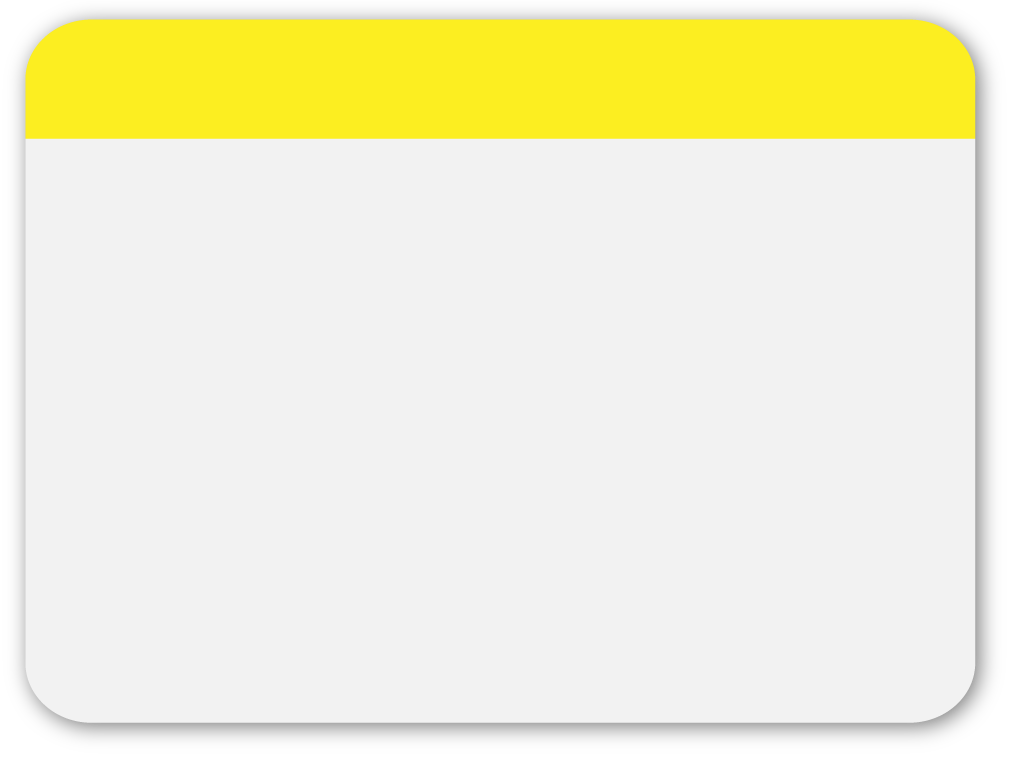 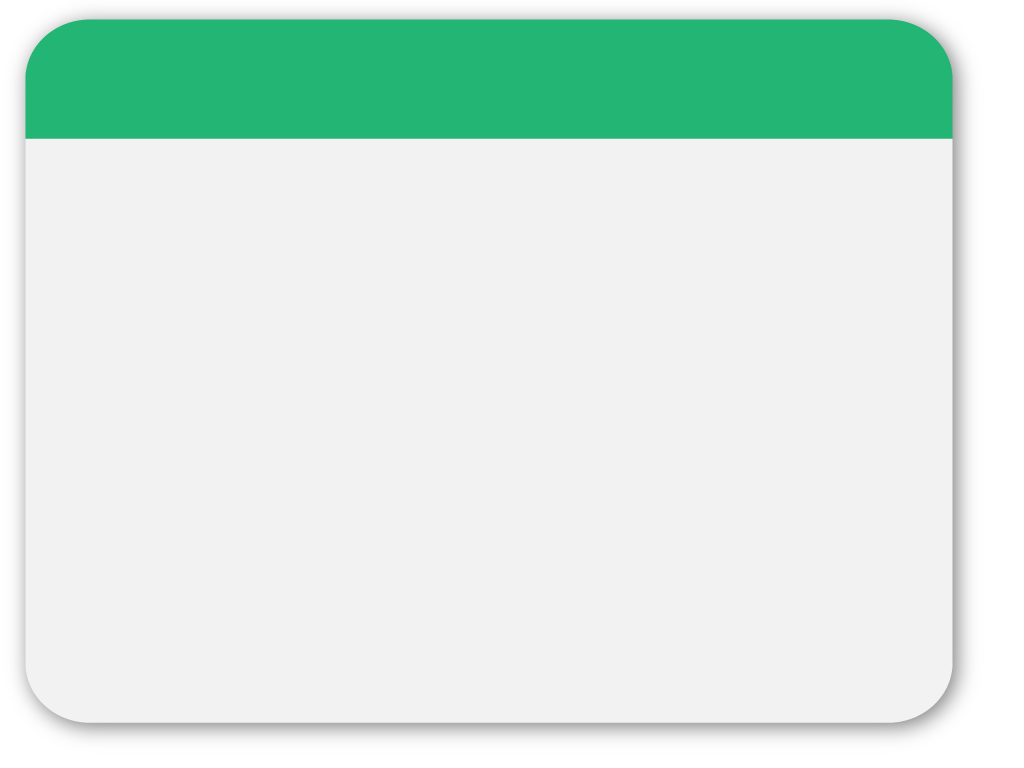 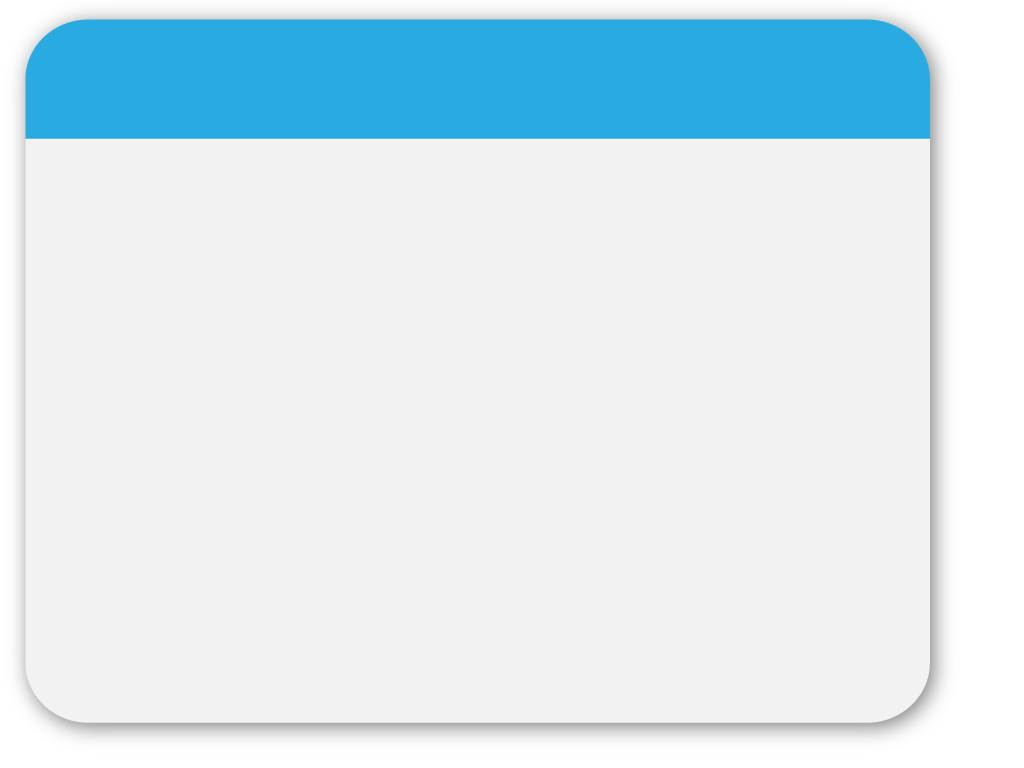 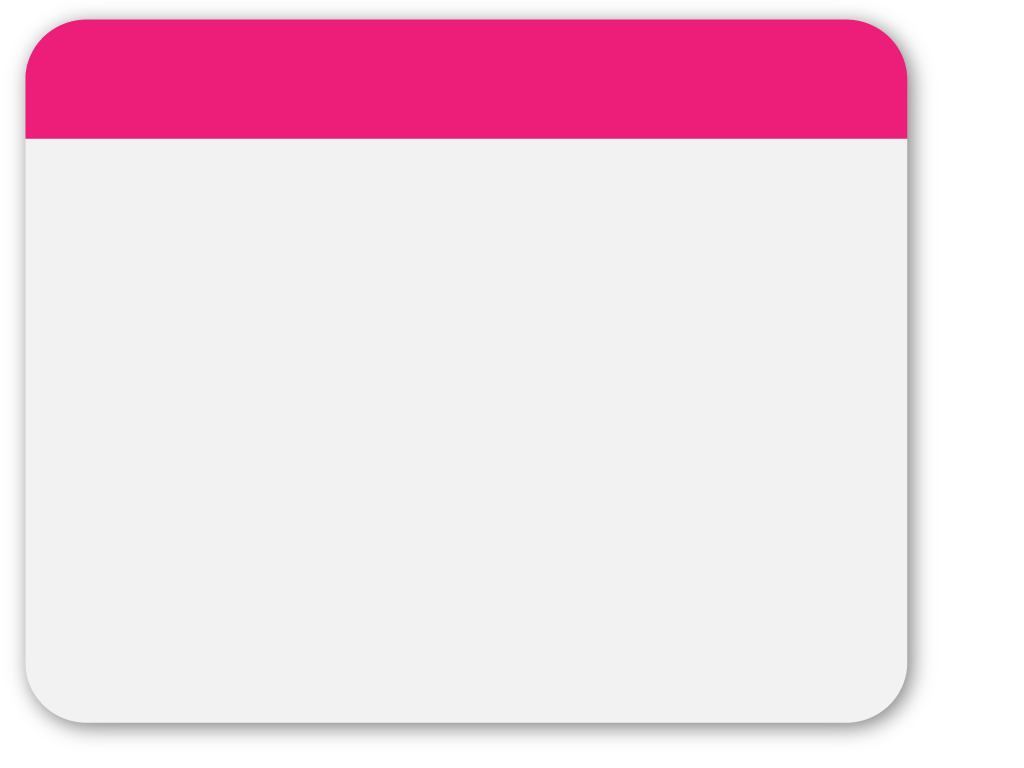 01
WINTER
助詞の翻訳
Template
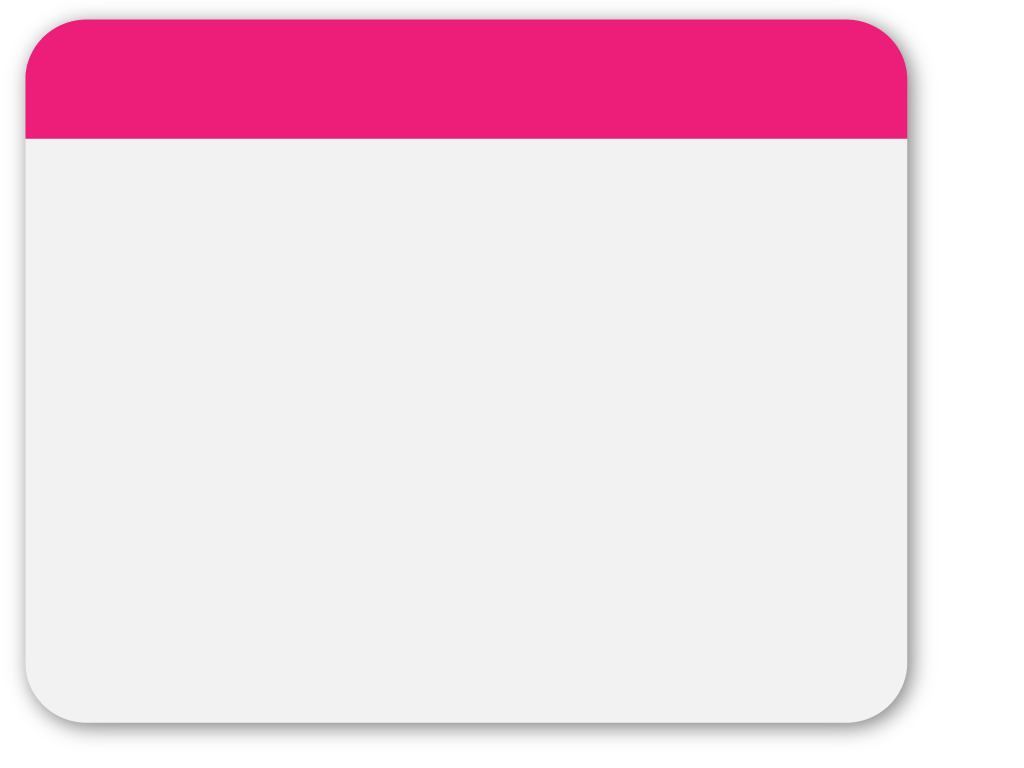 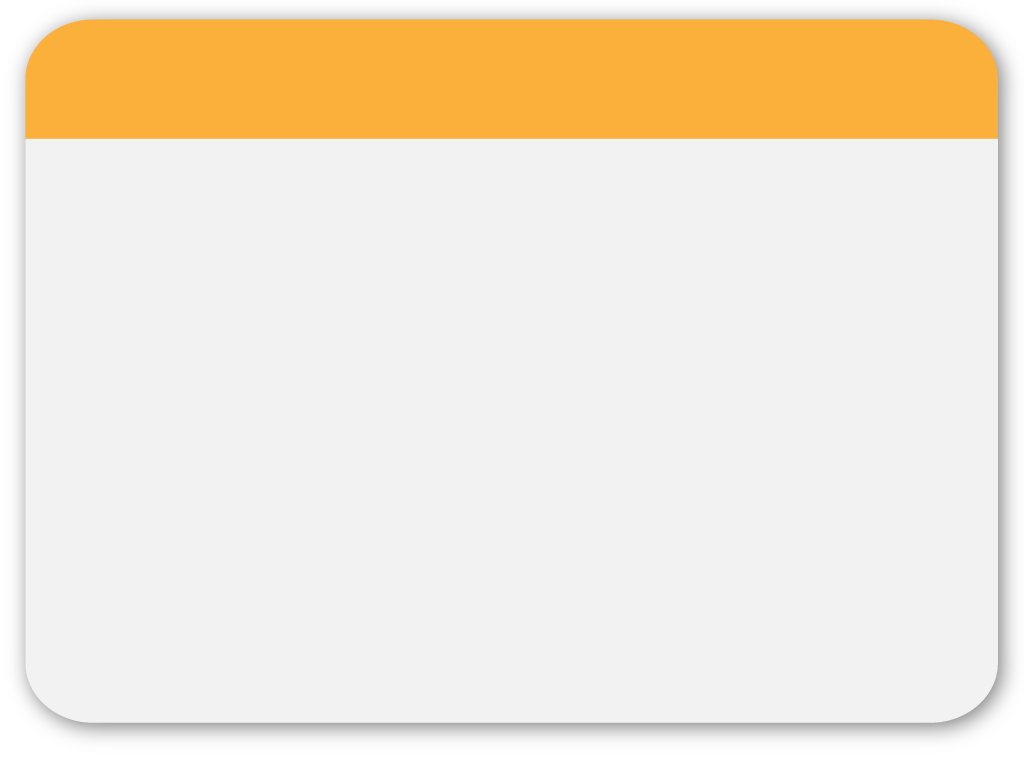 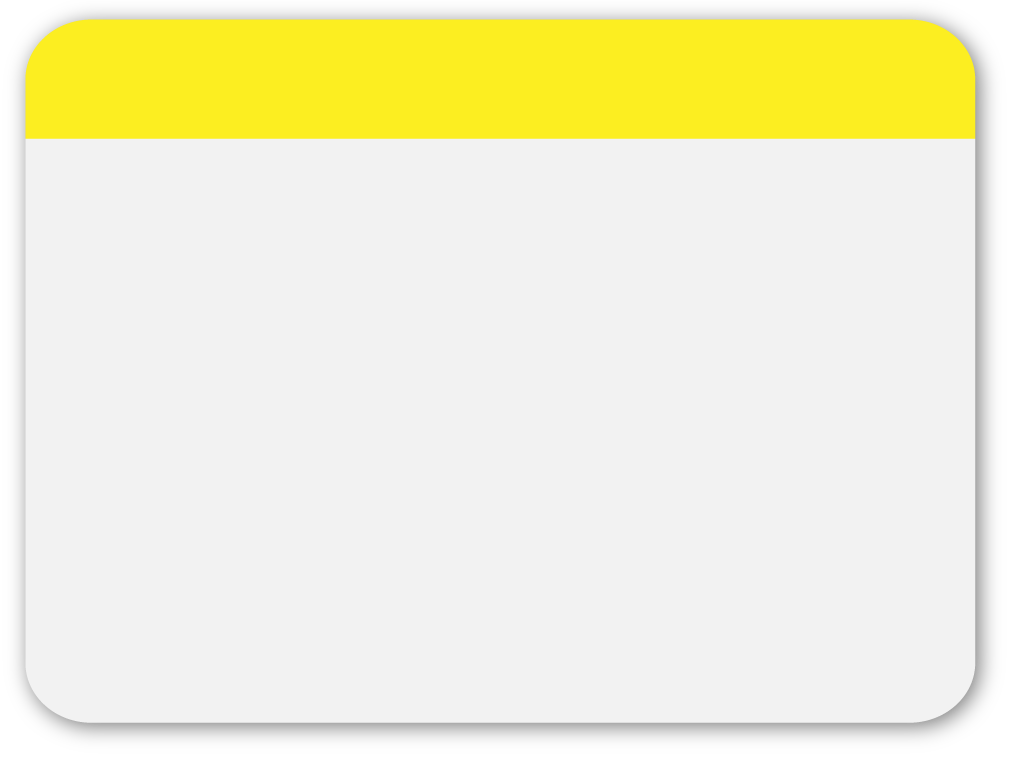 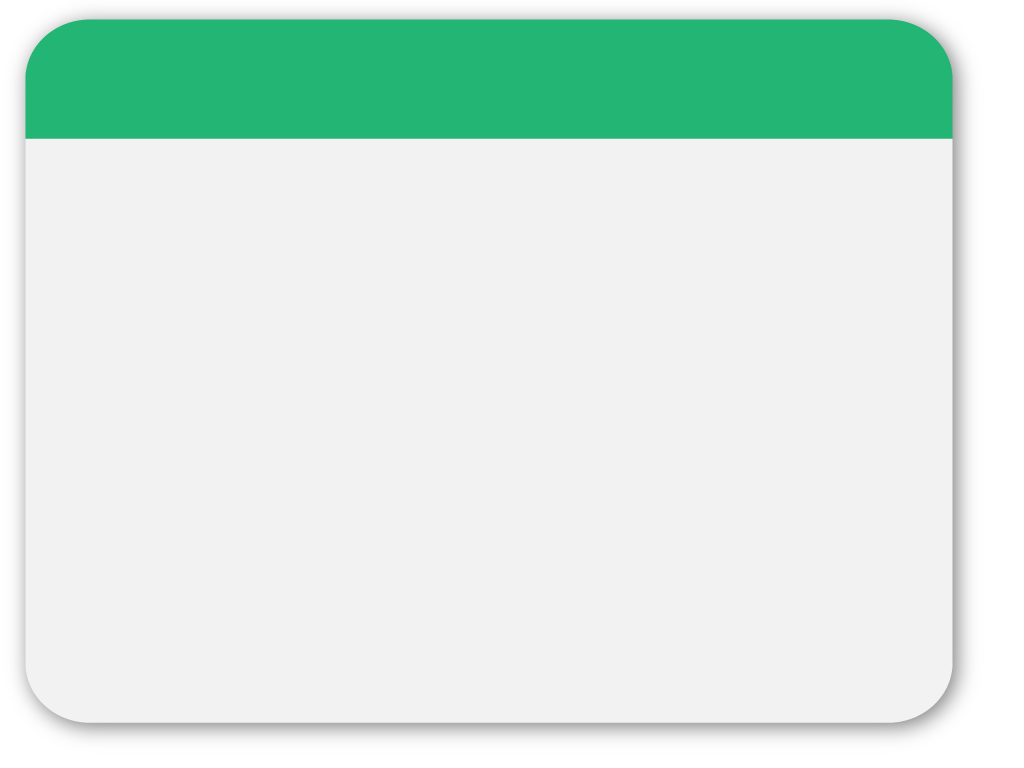 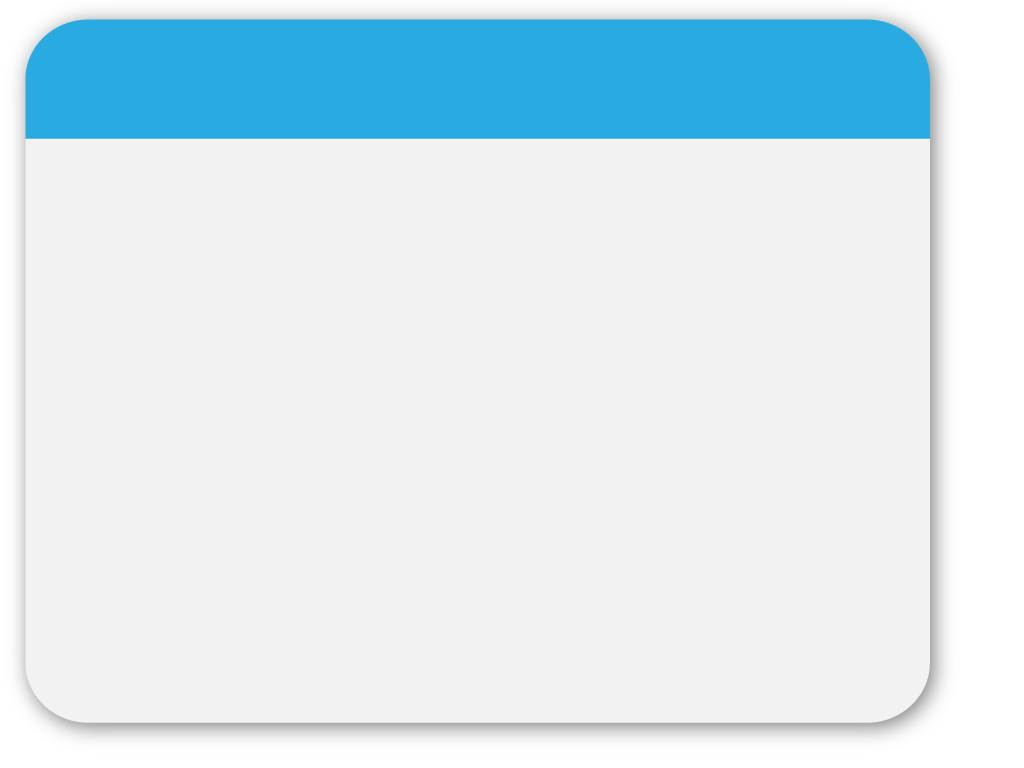 02
屋根（やね）の上で石をなげる。
屋根の上に石をなげる。
throwing stones on the roof
throwing stones into the roof
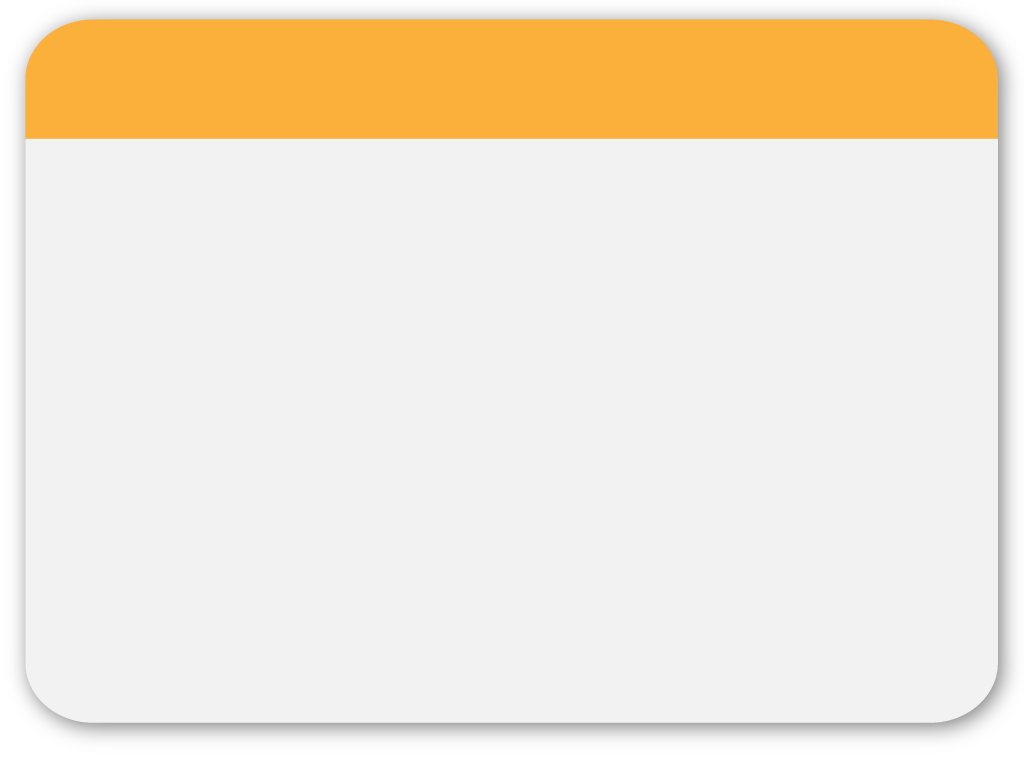 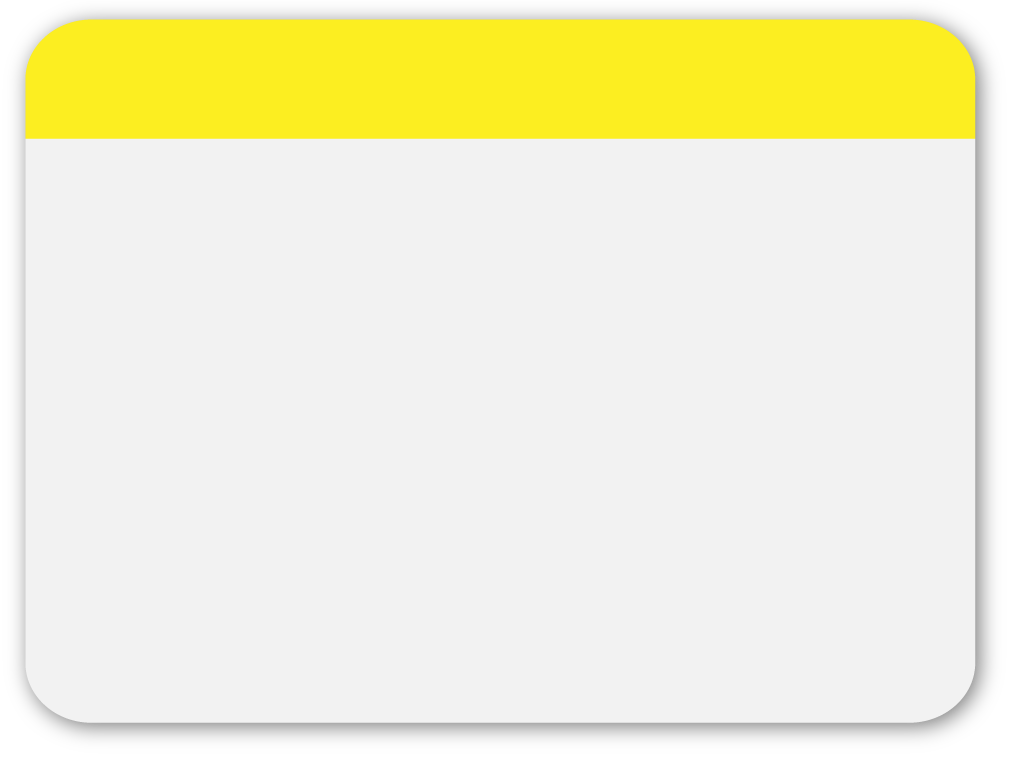 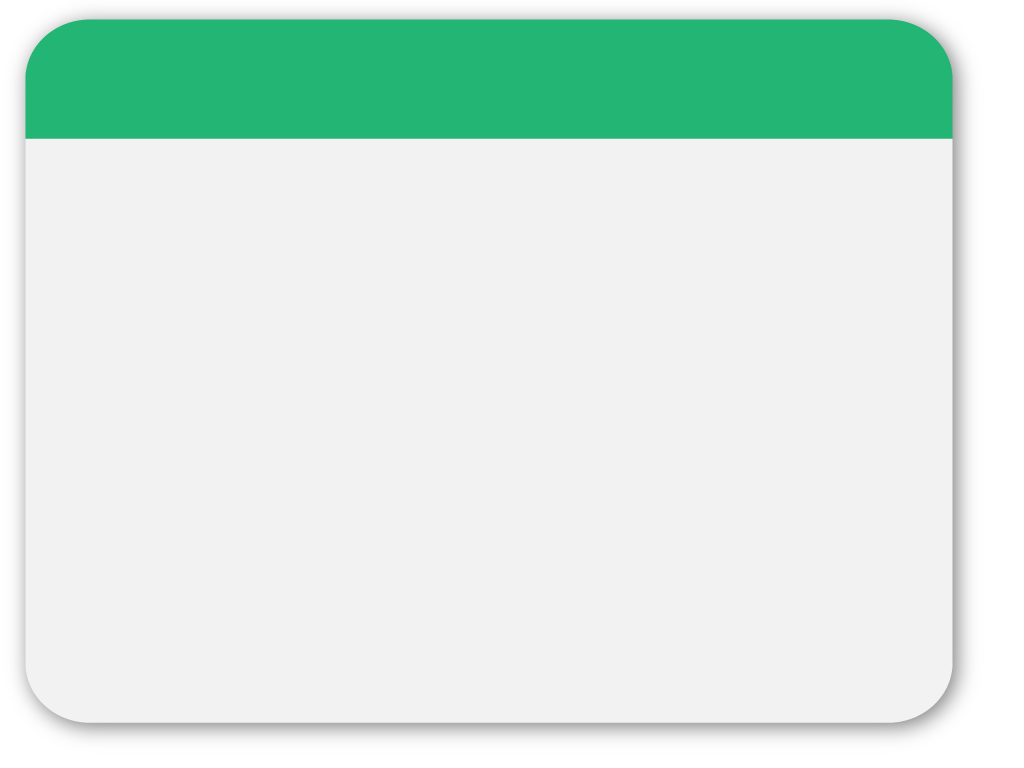 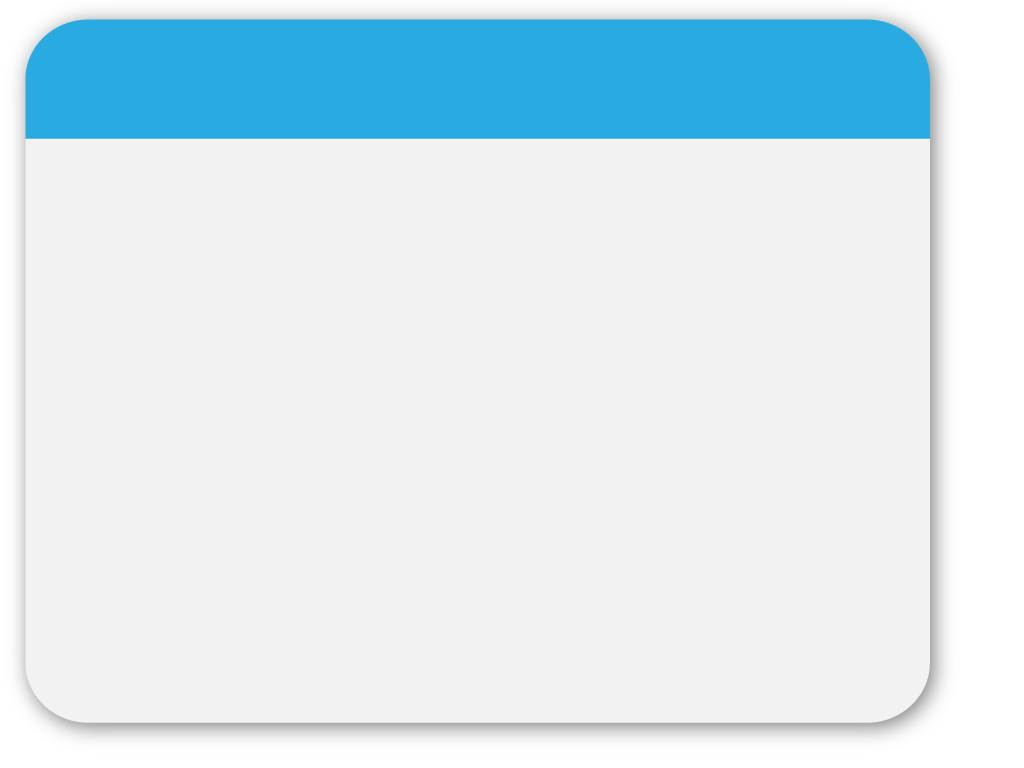 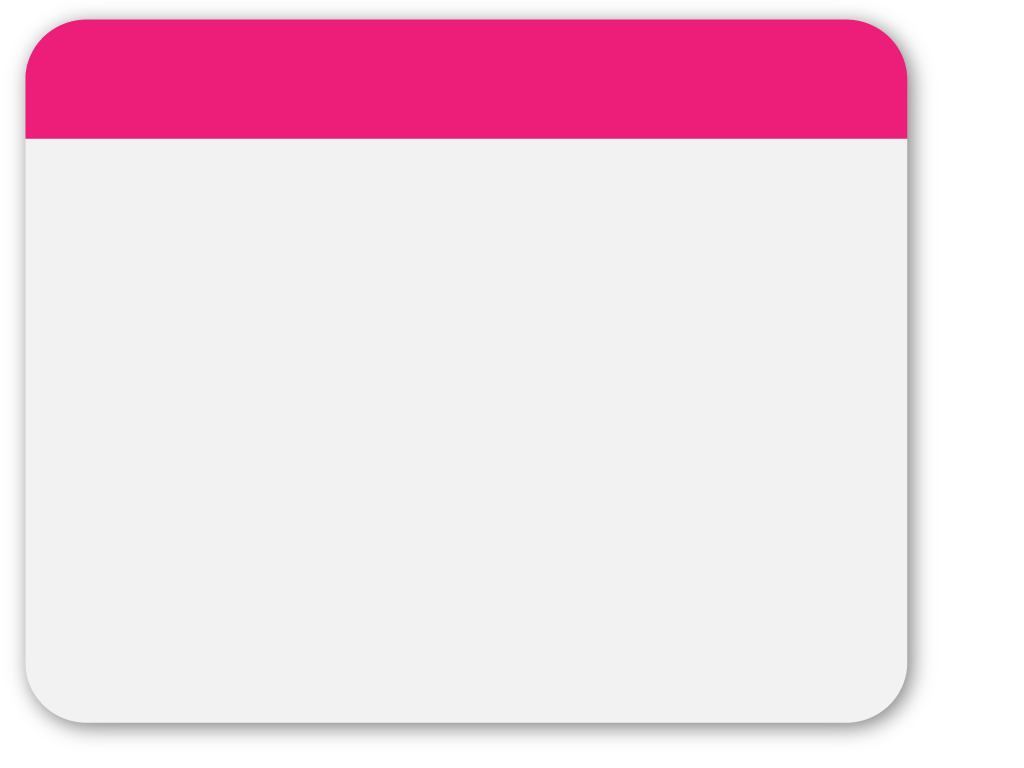 03
テーブルの上で飛（と）び上がる。
テーブルの上に飛（と）び上がる。
jumping on the table
jumping to the table
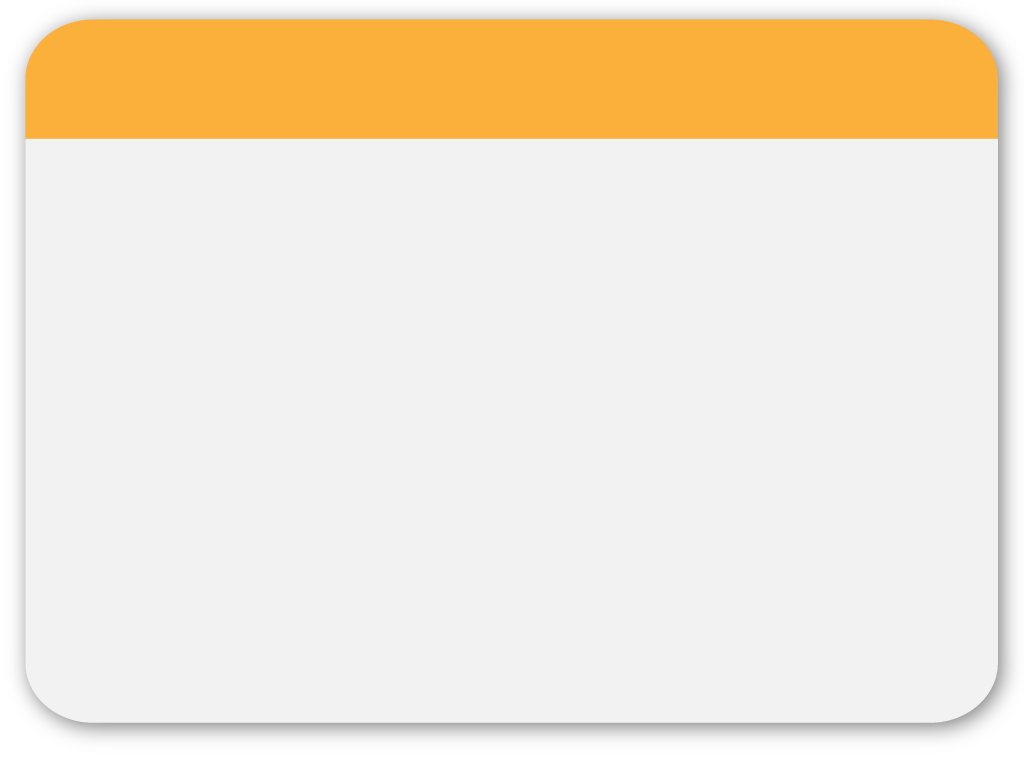 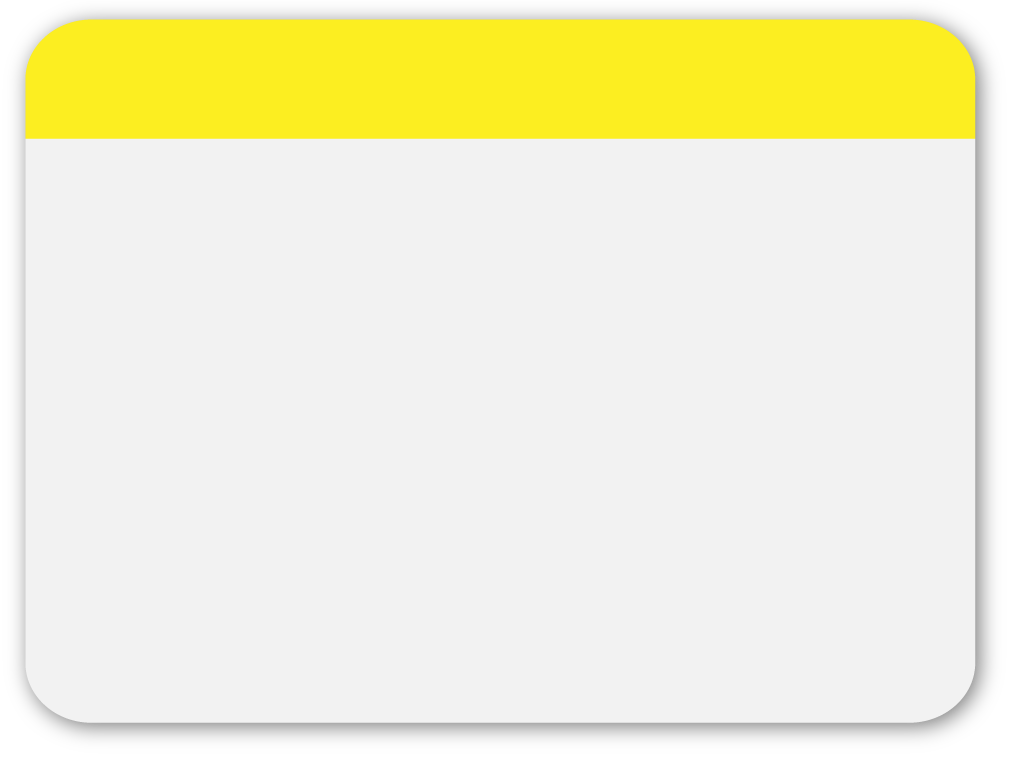 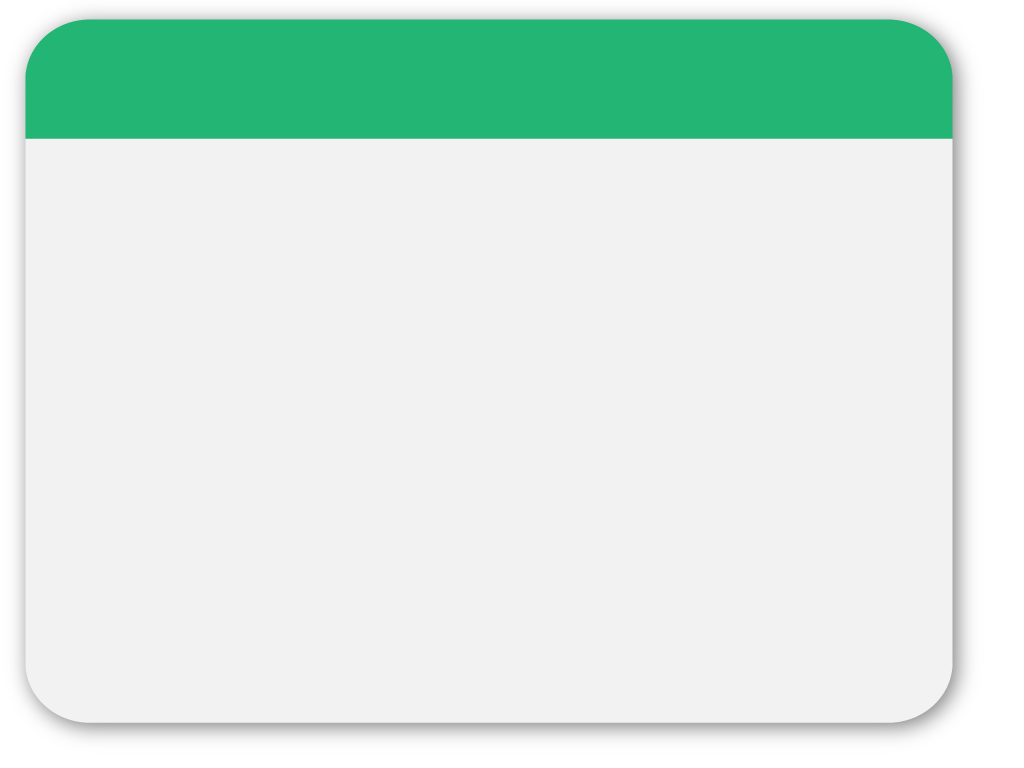 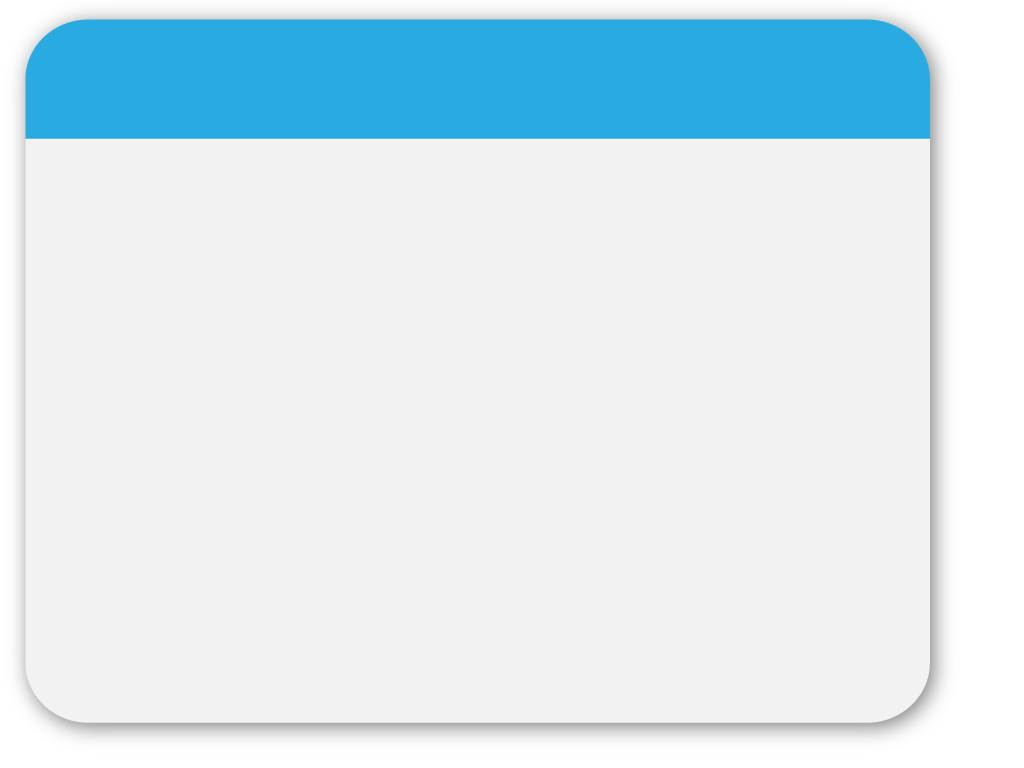 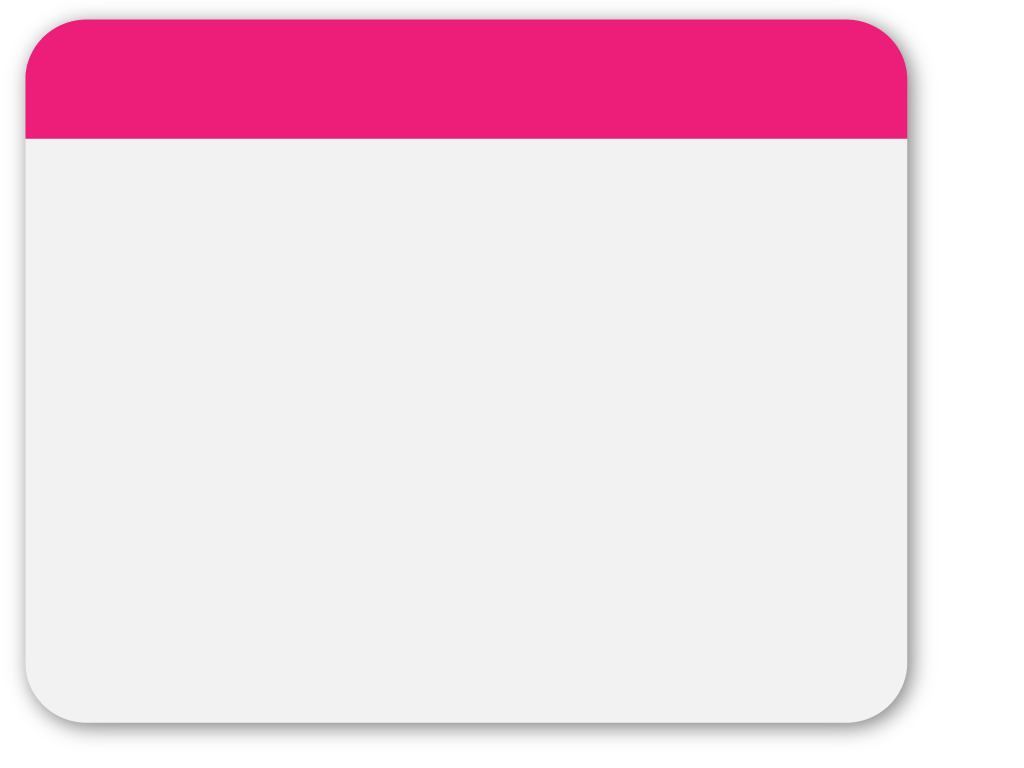 04
私はさしみがいい。
私はさしみでいい。
I will eat raw fish (Clearly express your need)
I can take raw fish. (Raw fish may not be what the speaker really wants, but
can eat)
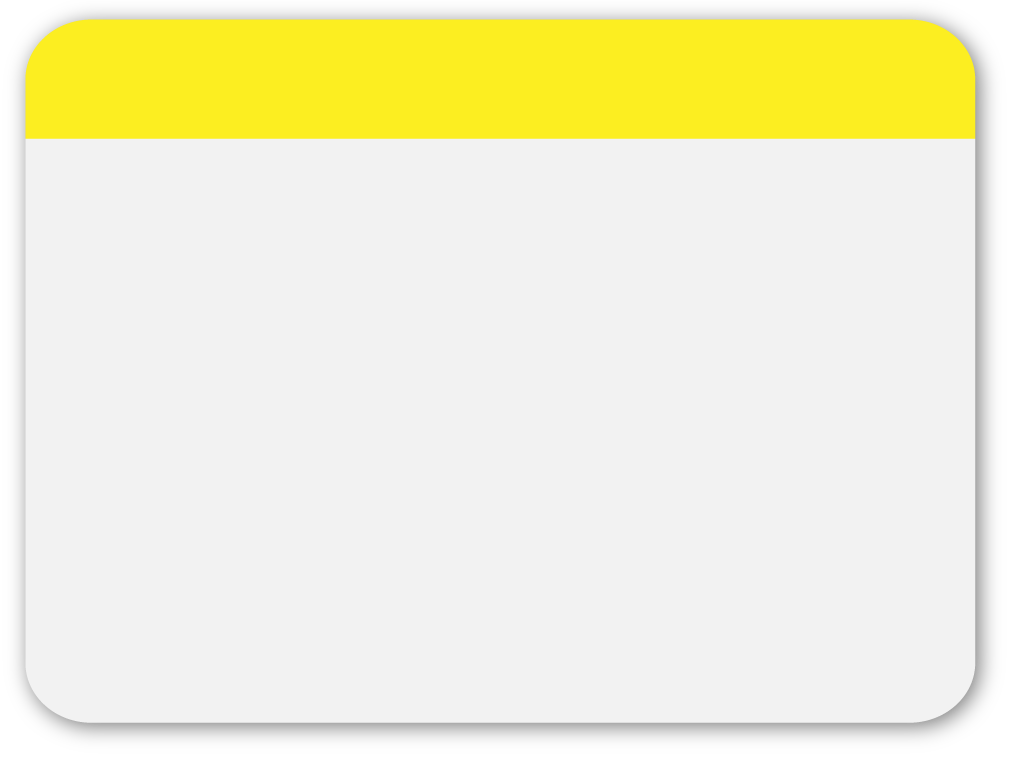 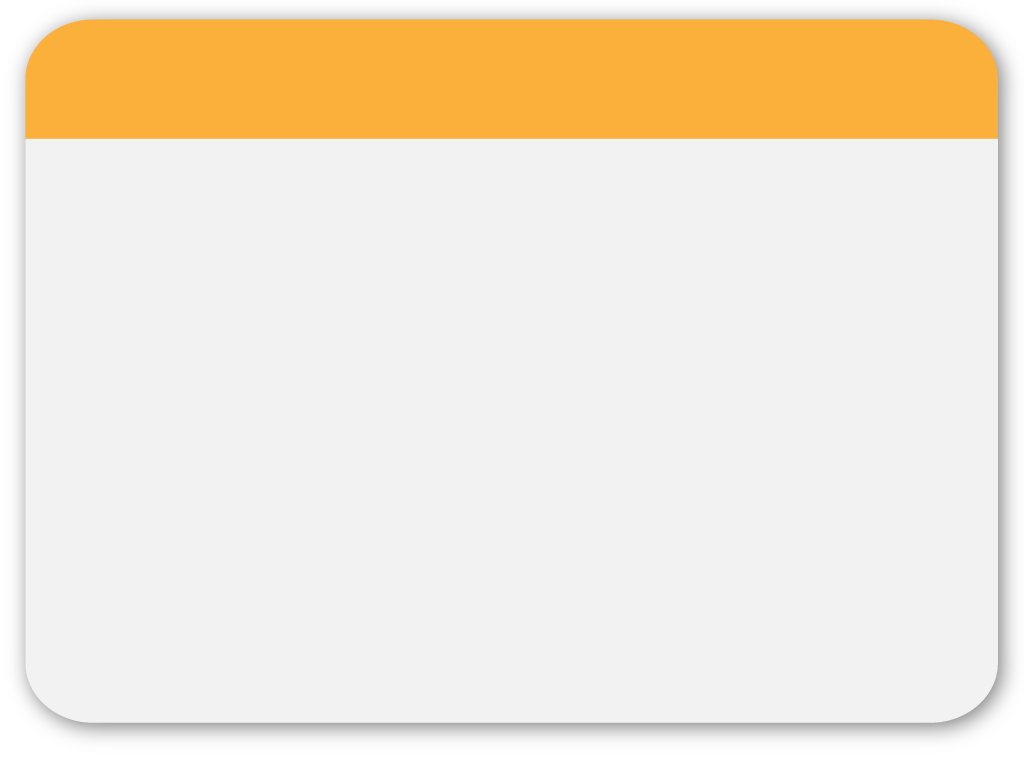 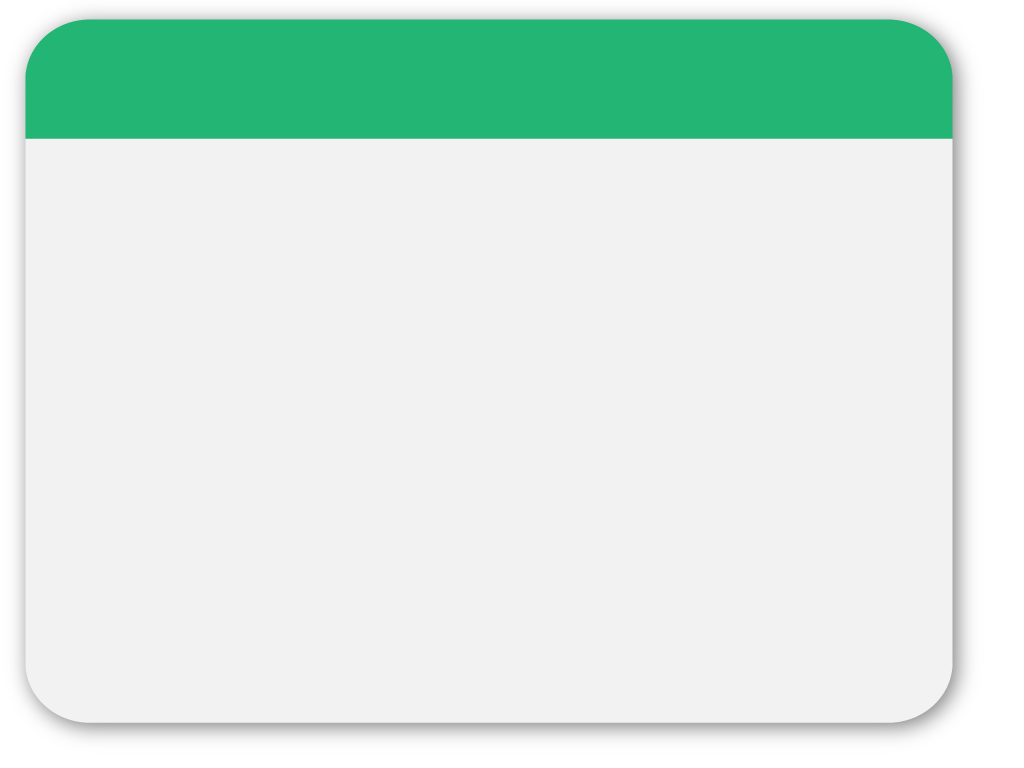 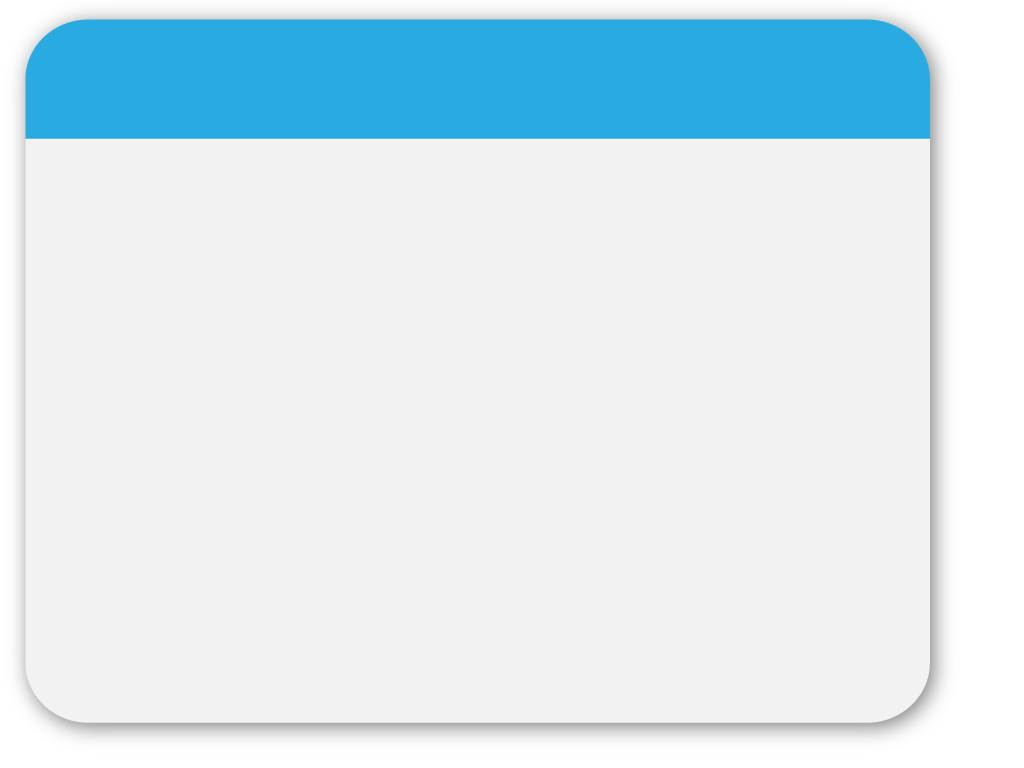 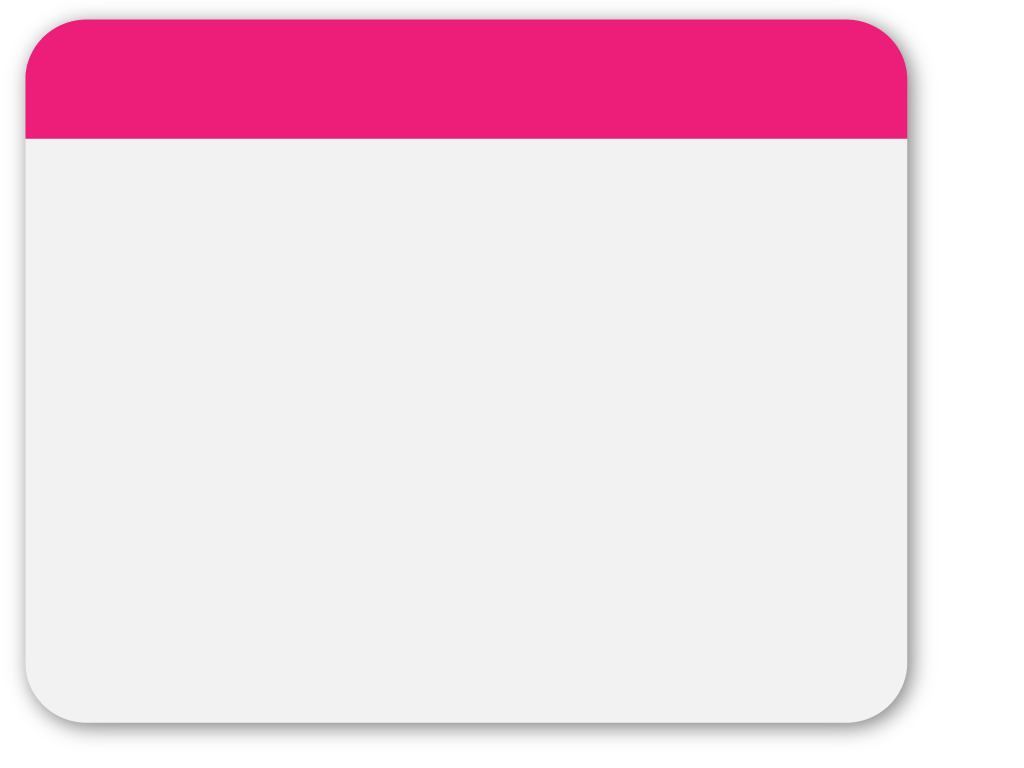 05
大学でヘッドホンで音楽を聞く。
listening to music with headphones at university

不注意から階段から転落（てんらく）した。
Falling down the stairs due to carelessness
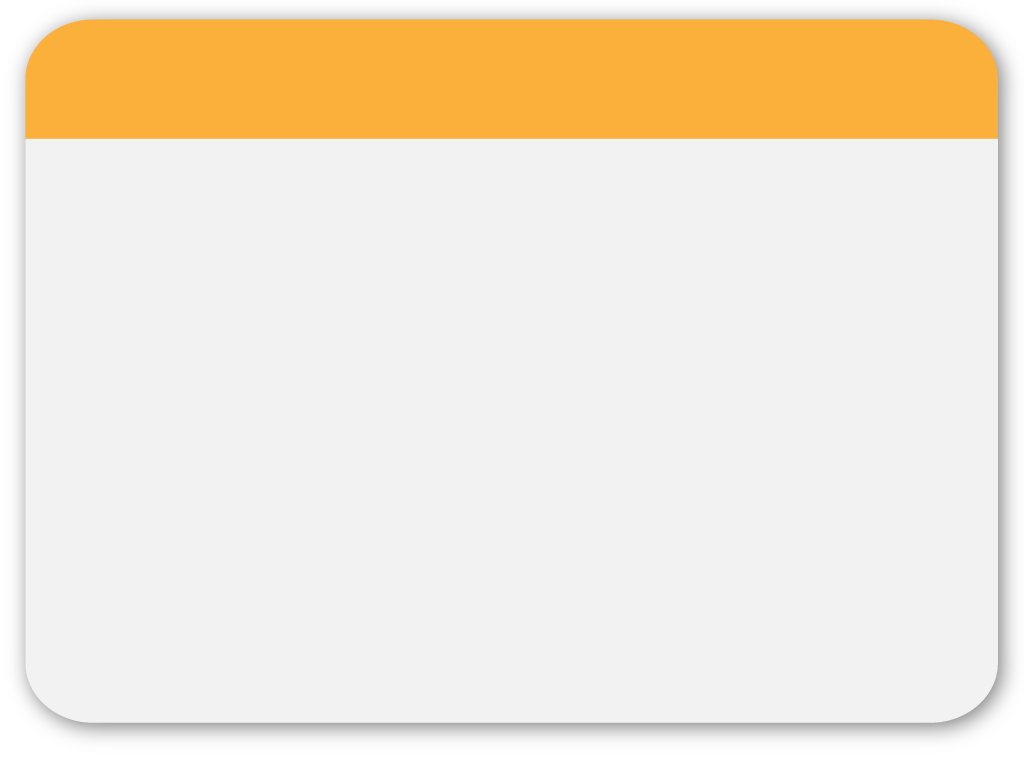 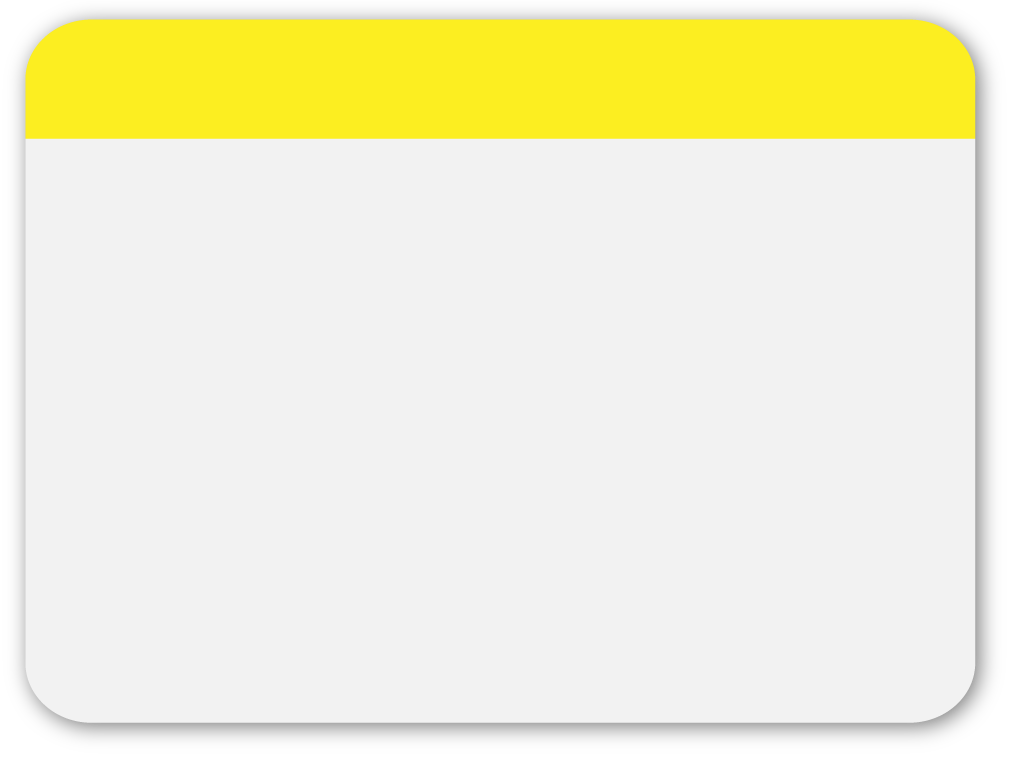 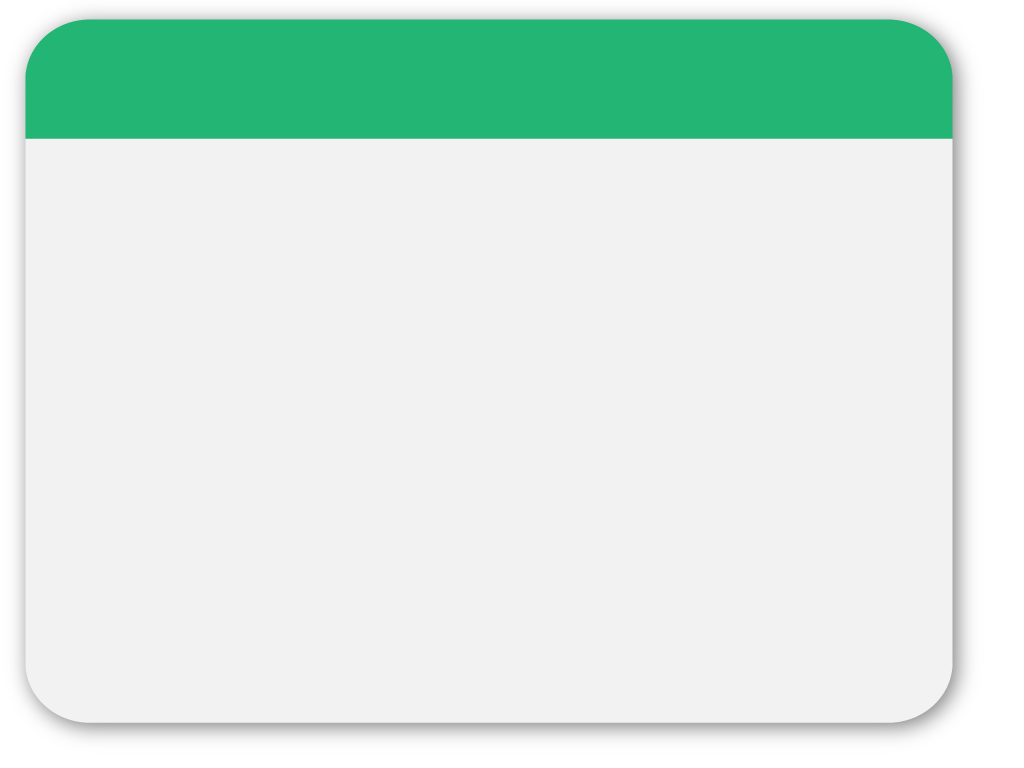 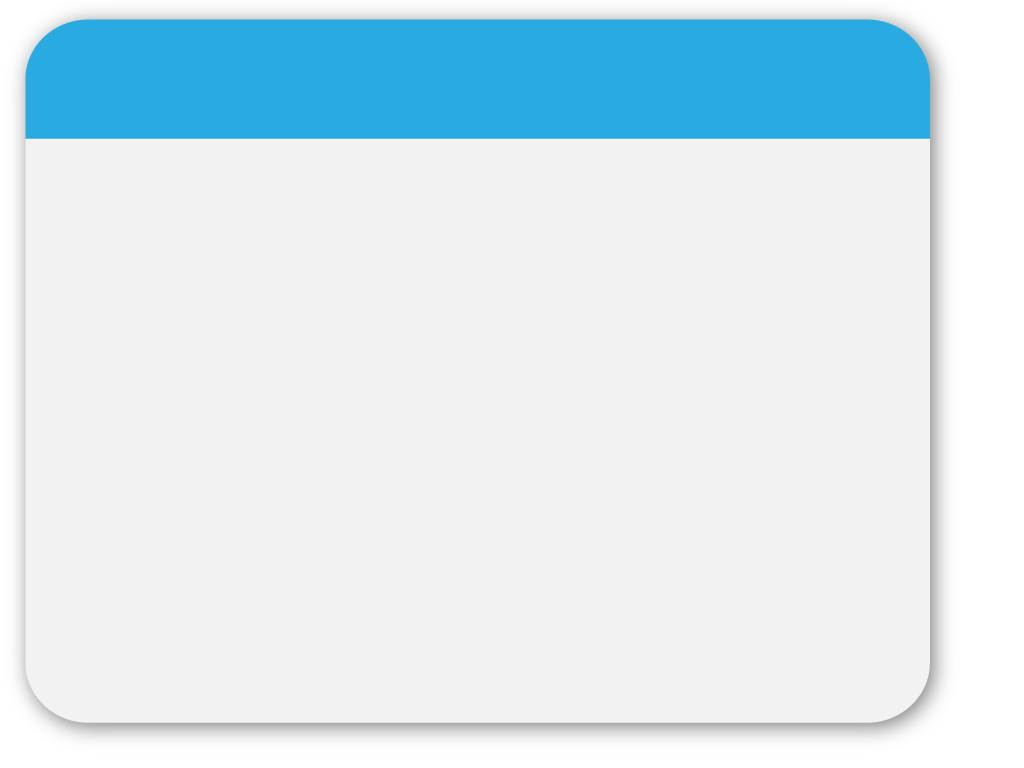 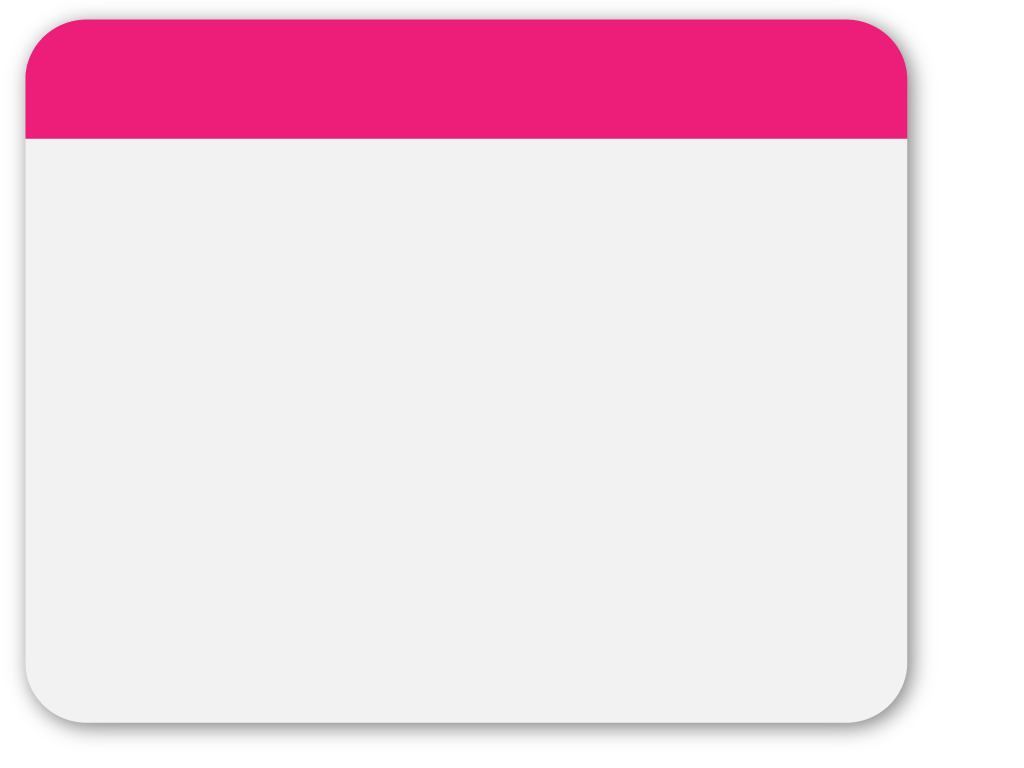 06
WINTER
花子が料理が上手だということを知っていますか。
Did you know that Hanako is good at cooking?
母が京都に行く。
mom goes to Kyoto
母さえ京都に行く。
Even my mother went to Kyoto.
Template
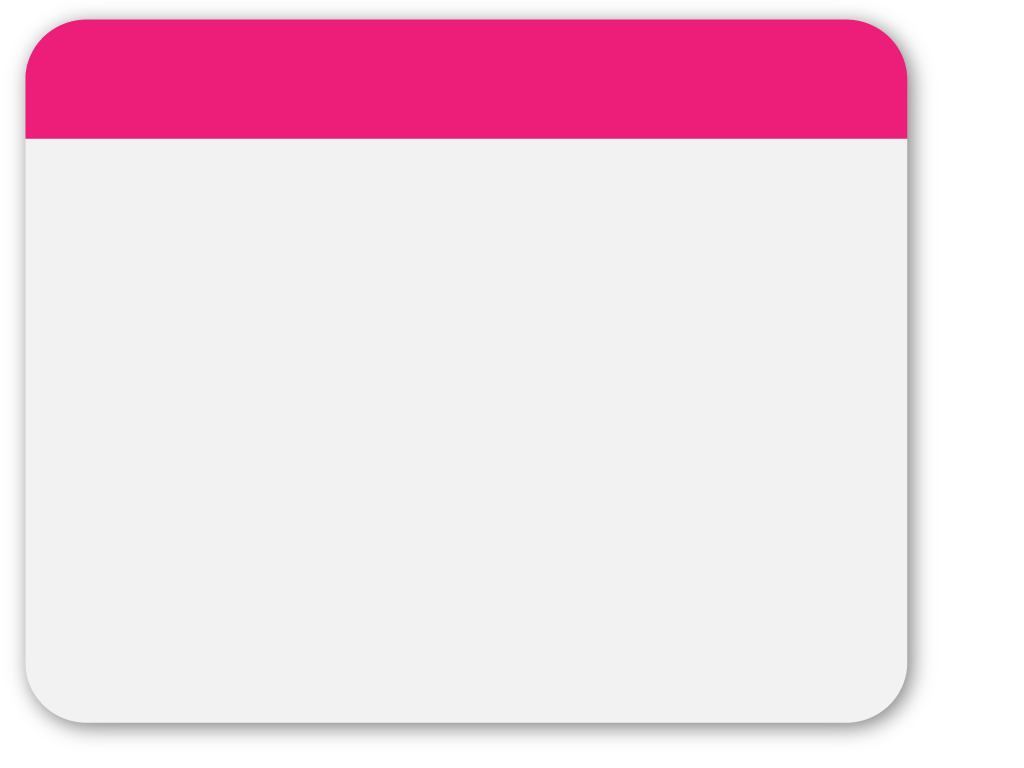 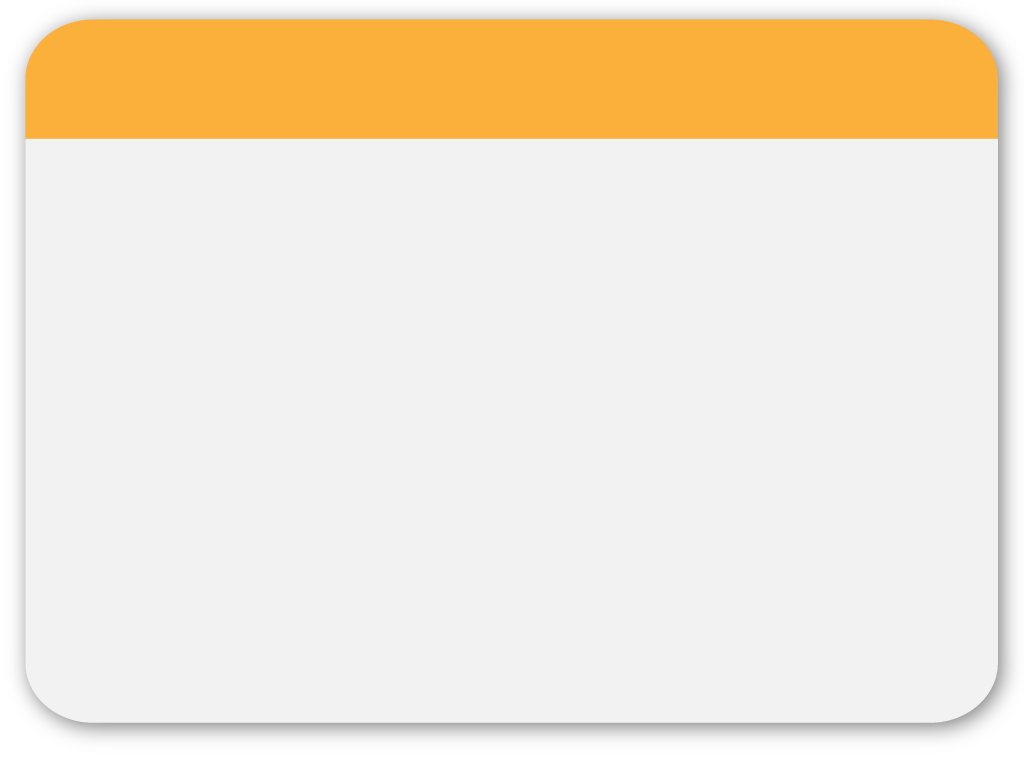 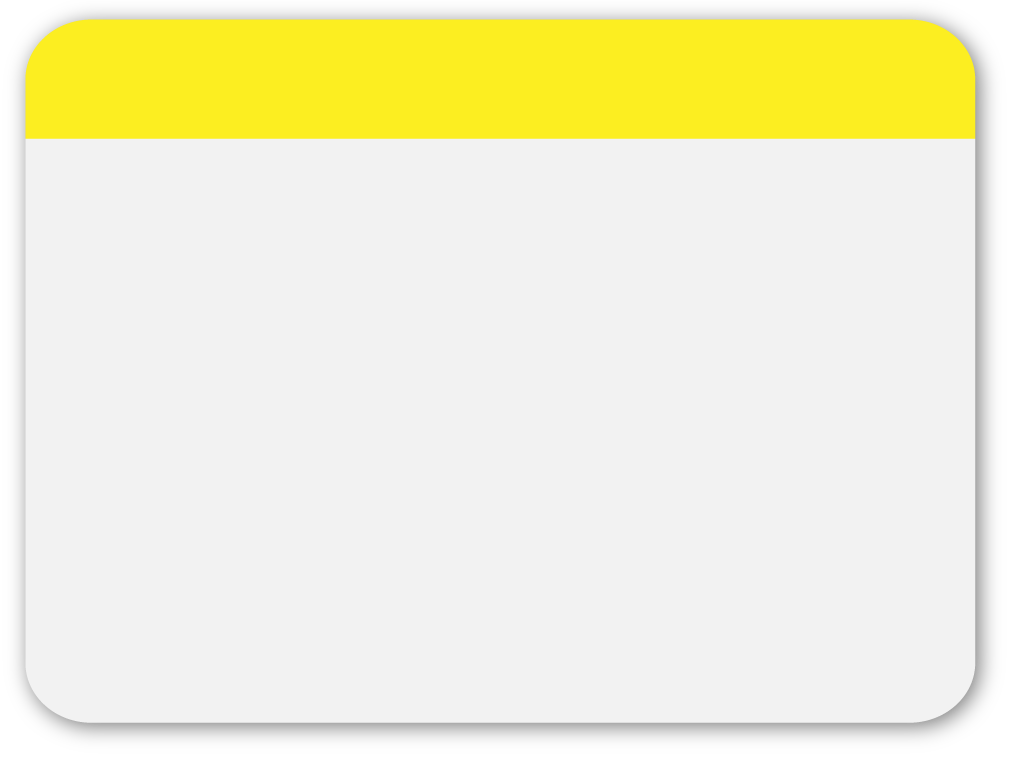 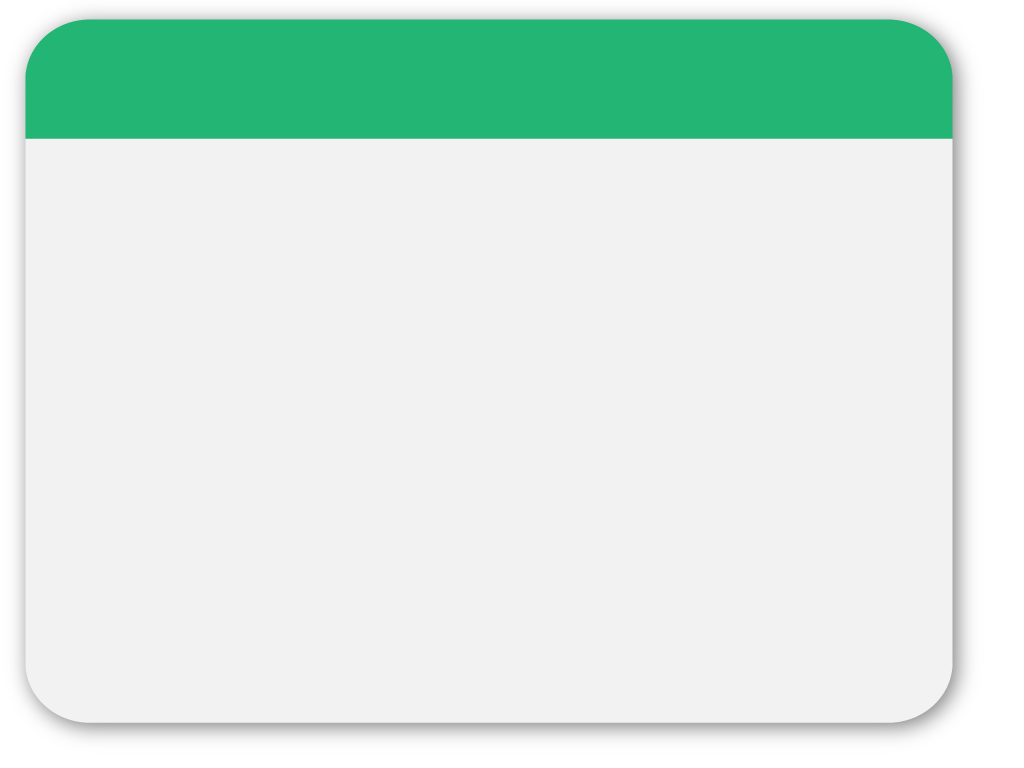 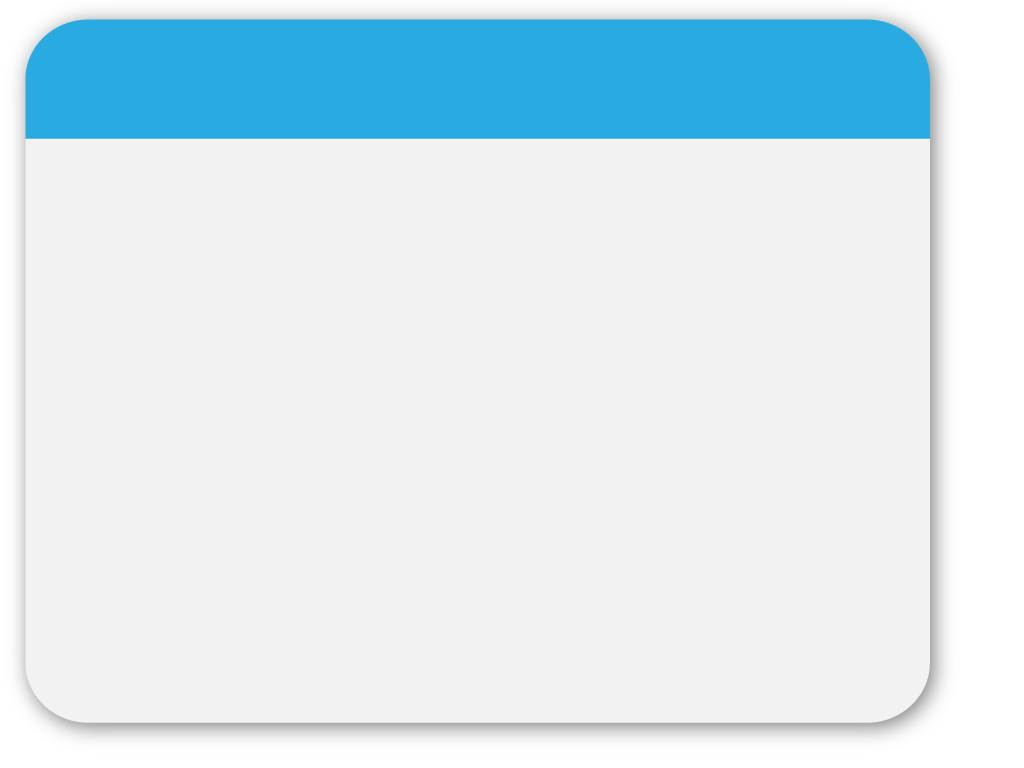 07
そこまで読めばいい。あとは私が読みます。
You should read up to that point. I will read the rest.
私にも悪い点はありますが、そこまで言われたら、黙（だま）ってはいられません。
I have my faults too, but when you say that, I can't keep quiet.